Effects of acute alcohol consumption on neuronal activity and cerebral vasomotor response
Eszter Balogh, Tamás Árokszállási, Katalin Körtefái, Veronika Nagy, László Csiba, László Oláh
Department of Neurology, University of Debrecen, Hungary
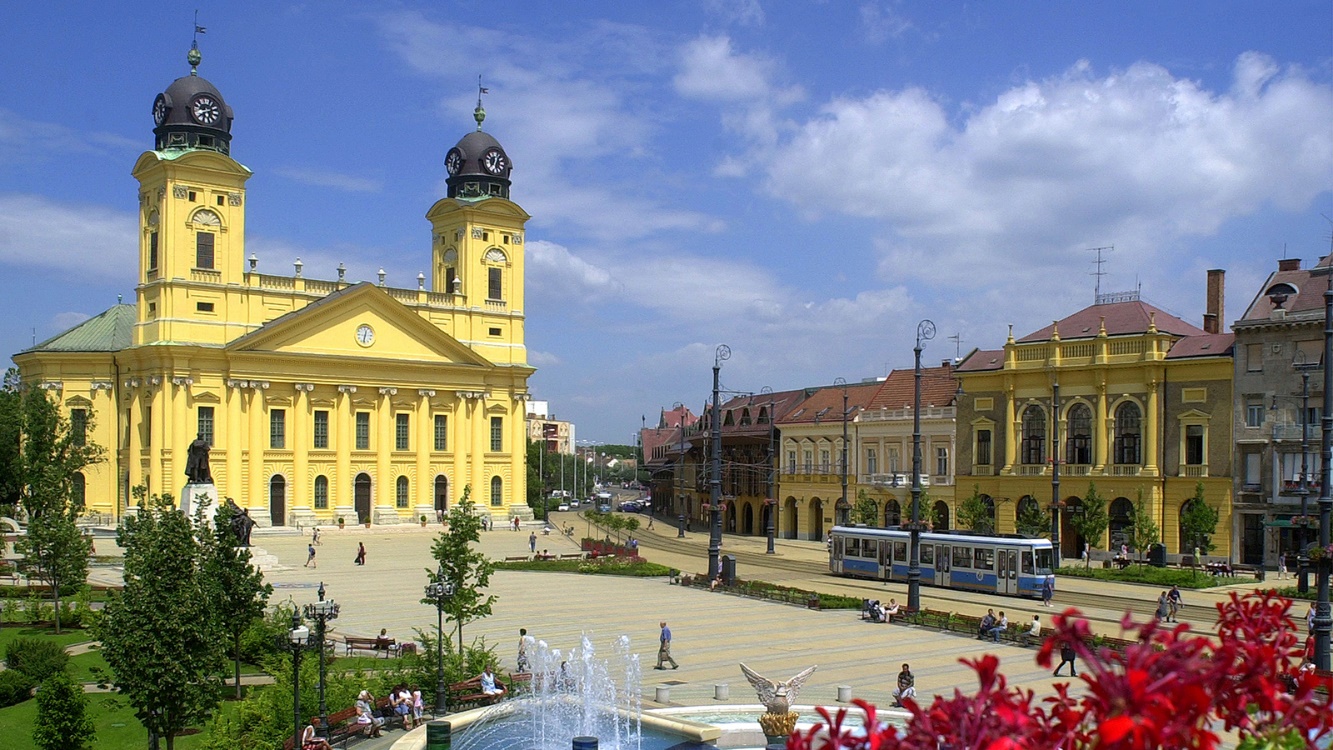 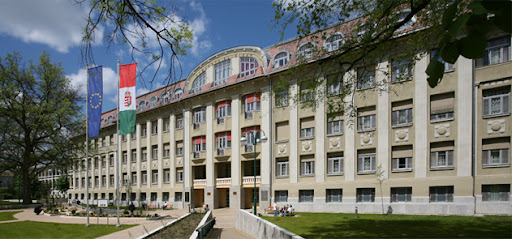 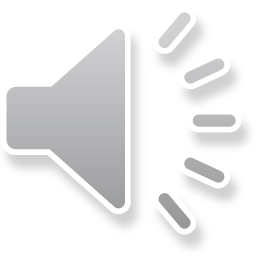 Acute alcohol consumption: impacts on cerebral circulation and neuroprotective effects
inhibition ofapoptotic pathways1
multiple effects on hemostasis: inhibited platelet aggregation, decreased fibrinogen and increased fibrinolysis4
reduced cerebral vascular resistance (TCD study)3
reduction of whole brain metabolism2
higher survival in patients with severe traumatic brain injuries5
increased cerebral blood flow6
better outcome of stroke after intravenous thrombolysis:
reduced infarct volume in rats7 andbetter functional outcome in humans8
1Yuan et al. Ethanol reduces expression of apoptotic proteins after hypoxia/reoxygenation in a brain slice model. Neurol Res 2012.
2Wang et al. Alcohol intoxication induces greater reductions in brain metabolism in male than in female subjects. Alcohol Clin Exp Res 2003.
3Stendel et al. The influence of ethanol on blood flow velocity in major cerebral vessels. A prospective and controlled study. Alcohol 2006.
4Raneem et al.. Effect of alcohol on hemostasis. American Journal of Clinical Pathology 2005
5Salim et al. Serum ethanol levels: predictor of survival after severe traumatic brain injury. The journal of Trauma 2009.
6Strang et al. Dose-dependent effects of intravenous alcohol administration on cerebral blood flow in young adults. Psychopharmacology 2015.
7Wang et al. Neuroprotective effect of acute ethanol administration in a rat with transient cerebral ischemia. Stroke 2012.
8Árokszállási et al. …. – under publication.
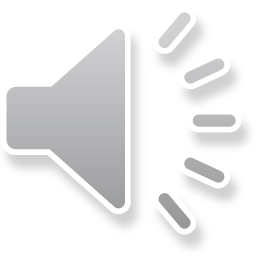 Aim of the study: examination of the acute effects of alcohol consumption on cerebral blood flow regulation with transcranial Doppler
Cerebral vasomotor reactivity:vasodilation capacity of cerebralarterioles to external stimuli, eg.increasing ec. pCO2
Neurovascular coupling:functional hyperaemia, close couplingof cerebral perfusion to cerebralmetabolism and neuronal activation
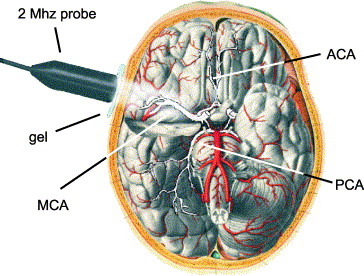 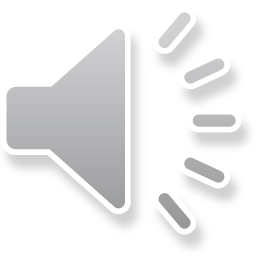 Methods
30 young healthy adults (15 males, mean age: 24,1 ± 1,6 years)
Examinations performed before and after achohol consumption:
blood pressure and pulse registration
VEP: neuronal activity of the visualpathway
 TCD examination:
resting absolute flow velocity values –PCA & MCA
cerebral vasomotor reactivity: BHI – MCA
neurovascular coupling:visual stimulation (reading) – PCA
aim blood alcohol content: 0,8 g/L
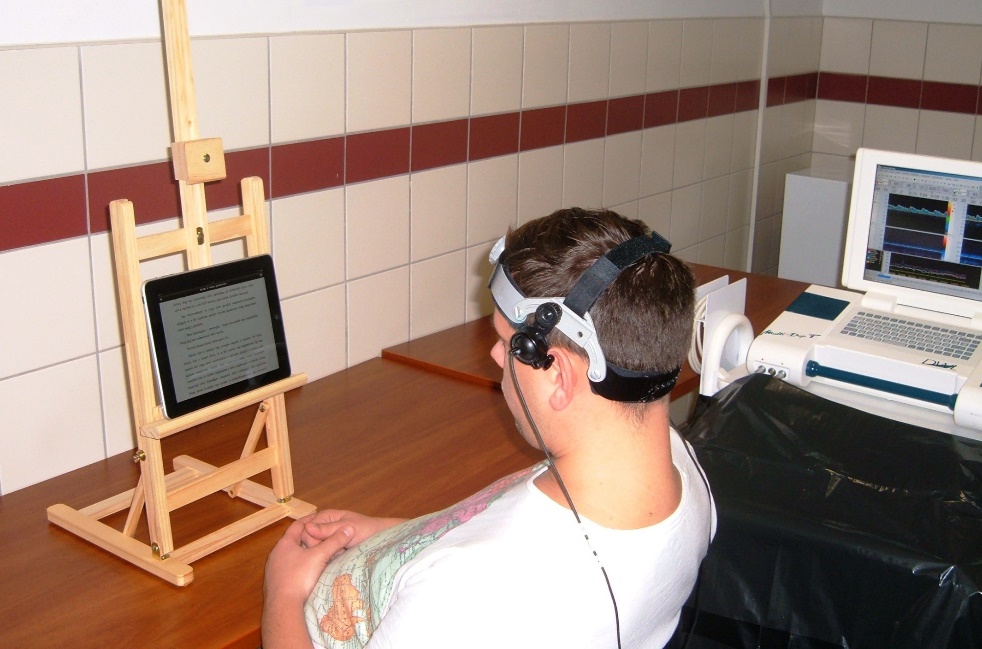 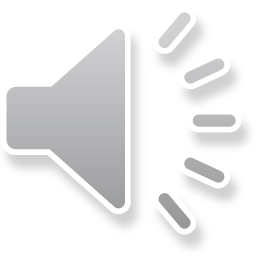 Effects of acute alcohol consumption on VEP P100 wave
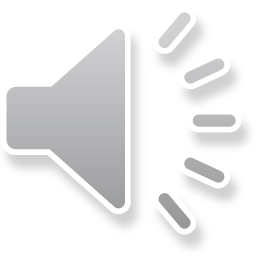 Effects of acute alcohol consumption on resting absolute blood flow parameters
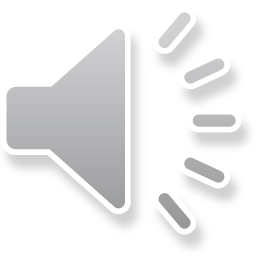 Effects of acute alcohol consumption on cerebral vasomotor reactivity
130




100




70
Breath holding
-10                 0               10               20               30               40              50                60
before alcohol
after alcohol
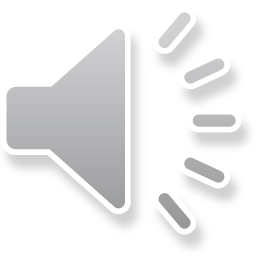 Effects of acute alcohol consumption on neurovascular coupling
p=0,286
after alcohol
before alcohol
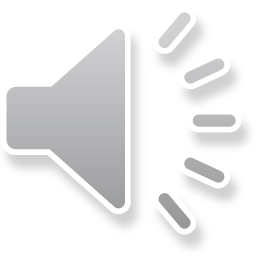 Conclusions
Acut alcohol consumption in low-to-moderate doses…
inhibits the visually evoked occipital cortex activation
results in dilation of cerebral arterioles

causes decreased cerebral vasomotor reactivity

compromises the neurovascular coupling
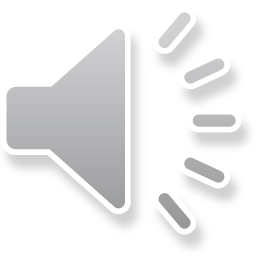 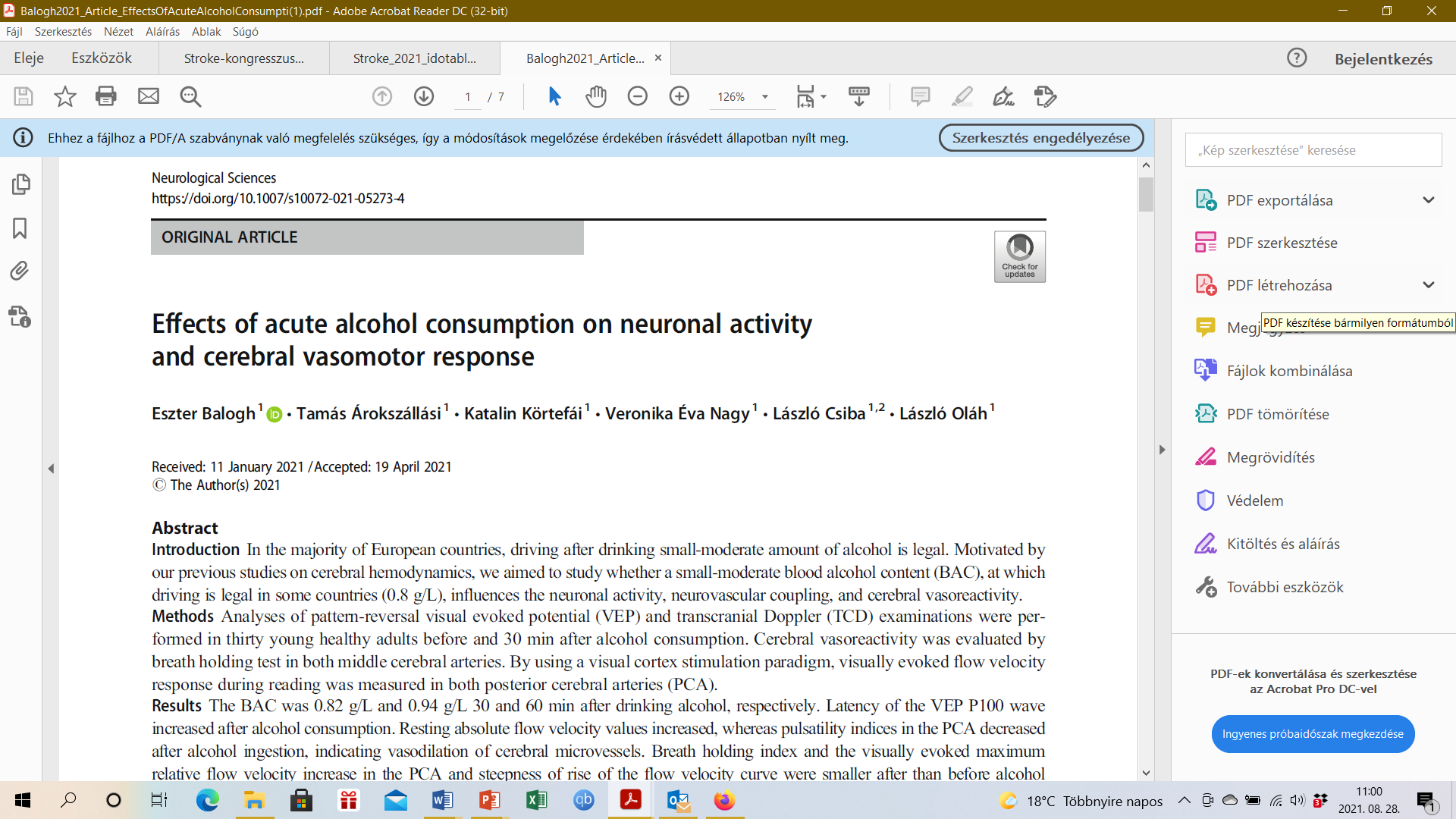 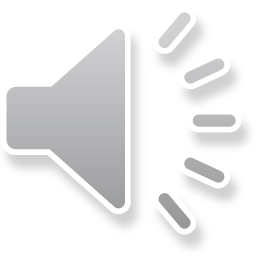 Thank you for your attention!
Funding:
Hungarian National Brain Research Program (NAP_13-1-2013-0001, 2017-1.2.1-NKP-2017-00002),
Economic Development and Innovation Operative Programme (GINOP 2.3.2-15-2016-00043 (Ironheart)),
Cerebrovascular and Neurodegenerative Research Group, Hungarian Academy of Sciences, University of Debrecen.
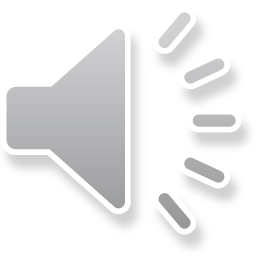